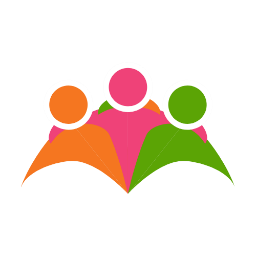 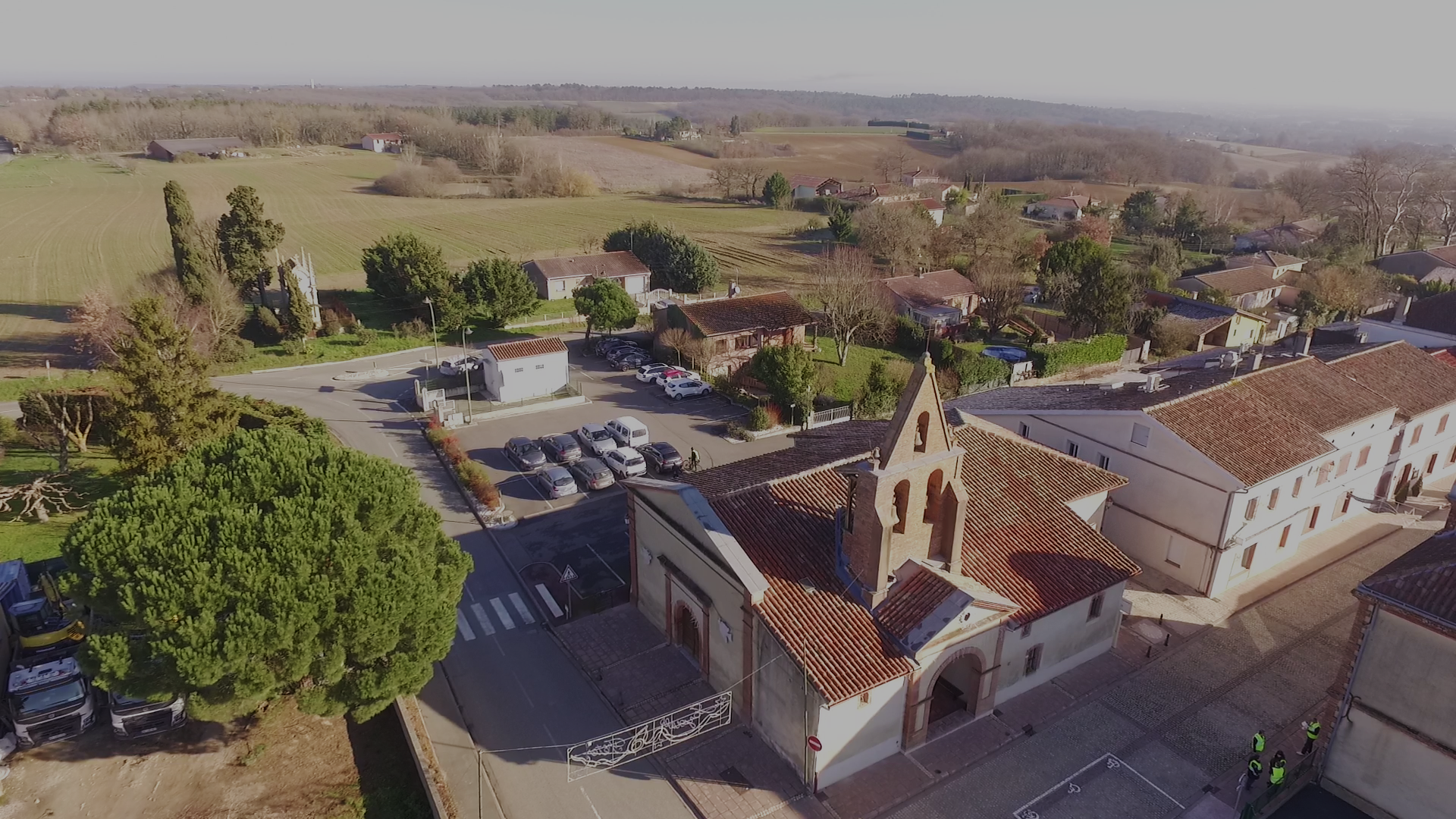 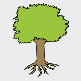 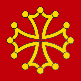 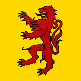 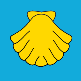 Route d'Occitanie : Pujaudran ville départ
		
	Mardi 10 juin 2025
Agenda
Présentation de la course
Plan d’accès du village
Déroulement de la journée
Plan du village étape
Participation des écoles
Présentation de la course
Course cycliste internationale, inscrite au calendrier de l'UCI Europe Tour depuis 2005
Depuis 1977 Tour du Tarn puis Tour Midi-Pyrénées puis Route du Sud et enfin Route d'Occitanie
Vainqueurs :  Egan Bernal (2020), Alejandro Valverde (2019-2018), Nairo Quintana (2012-2016), Alberto Contador (2015), Thomas Voeckler (2006-2013), Laurent Jalabert (1996)
Equipes pro 2025 : TOTAL energie, Groupama, Cofidis, Décathlon AG2R La mondiale, Euskaltel Euskadi, Polti …
Parcours 2025
Plan des accès
Interdiction de stationner à partir du jeudi 19 juin 22h
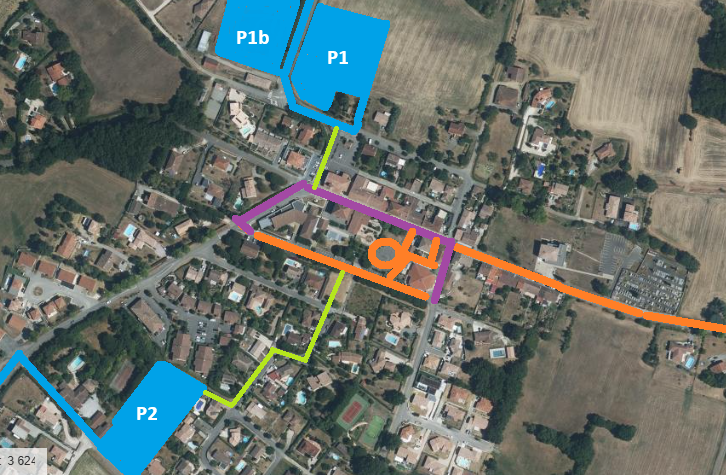 Interdiction de circuler a partir du vendredi 20 Juin 7h30
Interdiction de circuler a partir du vendredi 20 Juin 9h
Parking
Accès piéton depuis Parking
Déroulement
Jeudi 19 Juin
18h : Inauguration du CityStade « Dominique Rocheteau » 
A partir de 22h : Interdiction de stationner 
		- Avenue Victor Capoul
		- Place de l’Europe
		- Ruelle des Festivités
		- Allée d’Occitanie
		- Chemin du midi (les 60 premiers mètres)
		- Avenue de Gascogne (les 90 premiers mètres)
		- Traverse des Pyrénées
Déroulement
Vendredi 20 Juin
7h30 : Fermeture de : Allée d’Occitanie / Avenue Victor Capoul (sauf de l’église au bureau de tabac) / Ruelle des Festivités / Place de l’Europe sauf pour les exposants du village étape
8h -> 9h : Installation du village étape
9h : Fermeture de : Avenue Victor Capoul (de l’église au bureau de tabac) / Chemin du midi (les 60 premiers mètres,) / Avenue de Gascogne (les 90 premiers mètres)
       Ouverture du village étape
9h45 : Tour du village de la caravane de la course avec les écoles
11h25 : départ de la course -> retransmission en directe au village étape
16h : fermeture du village étape et ouverture du marché hebdomadaire 
21h : concert sur la place de l'Europe : Yvan CUJIOUS et Louis WINSBERG  / Une voix, six cordes, de Claude à NOUGARO
Plan du village étape
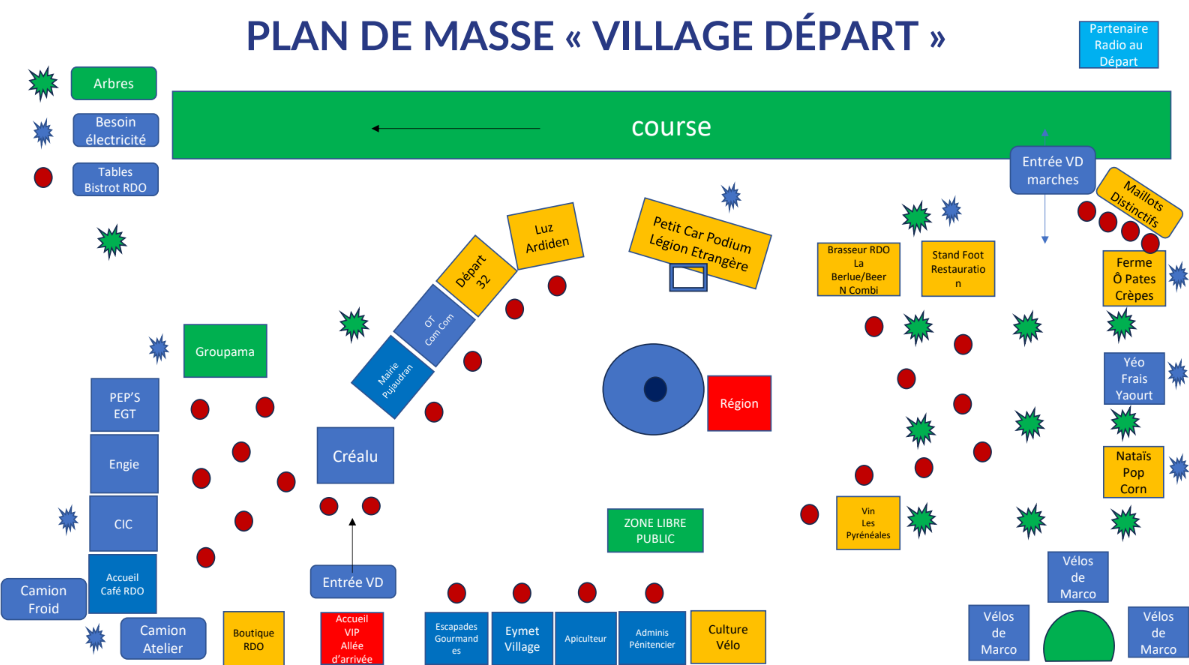 Plan du village étape
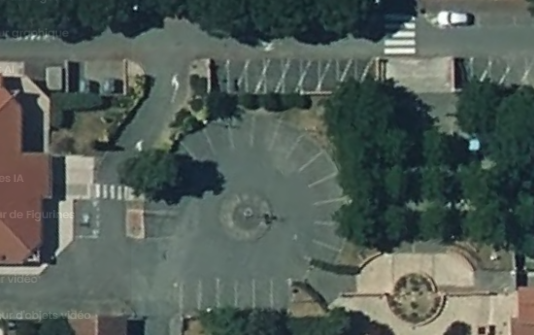 Participation des écoles, propositions
Arrivée des élèves par les portails devant l’église : Elémentaire et Maternelle
Démontage des brises vue des cours de récréation (E + M)
Atelier de dessin de vélo (M)
Défilé en vélo ou a pied avec la caravane de la course, pour 2 tours du village 9h45 (E+M)
Passage au stands pédagogiques (Vélo de Marco / Nataïs PopCorn / Yéo Yaourt Frais) sous les magnolias par roulement (E +M)
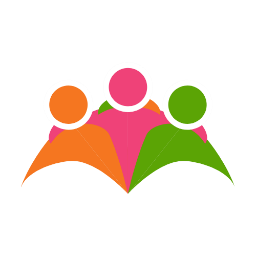 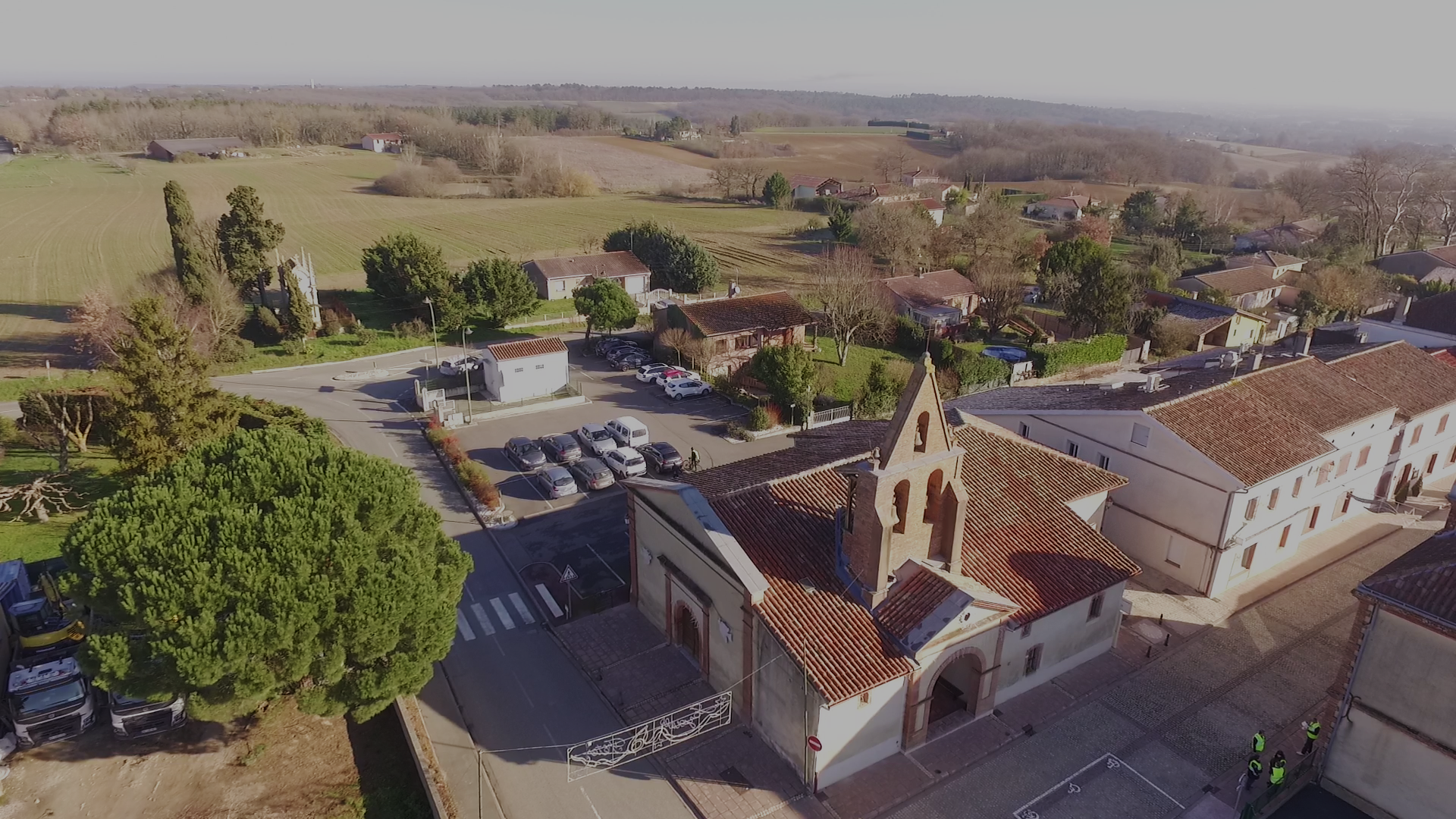 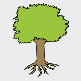 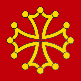 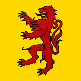 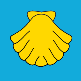 Merci